Figure 3. Hyperreactive network. (A) MEA stimulation with 16 electrodes (50-Hz Poisson train, 300 ms) in layer 5 ...
Cereb Cortex, Volume 18, Issue 4, April 2008, Pages 763–770, https://doi.org/10.1093/cercor/bhm117
The content of this slide may be subject to copyright: please see the slide notes for details.
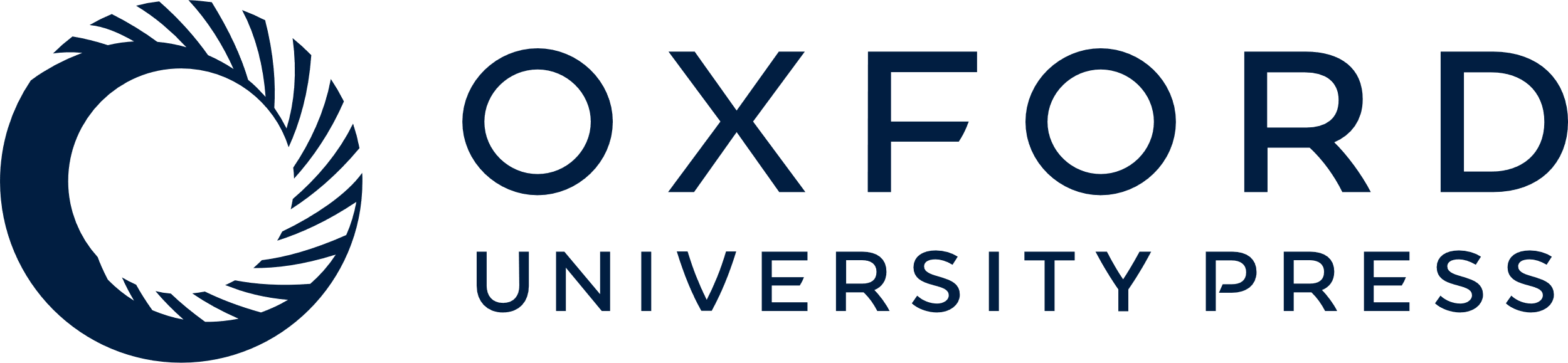 [Speaker Notes: Figure 3. Hyperreactive network. (A) MEA stimulation with 16 electrodes (50-Hz Poisson train, 300 ms) in layer 5 thick-tufted PCs. (B) Integral of responses to MEA stimulation in current-clamped PCs as a function of stimulation amplitude. (C) Number of spikes elicited by the MEA stimulation as a function of the stimulation amplitude. (D) Number of excitatory postsynaptic potentials (EPSPs) elicited by the stimulation as a function of stimulation amplitude. The upper traces represent the response of a whole-cell patched layer 5 PC, with an emphasis on what is measured for each graph. Data show mean ± SEM (*P < 0.05; **P < 0.01; Student's t-test).


Unless provided in the caption above, the following copyright applies to the content of this slide: © The Author 2007. Published by Oxford University Press. All rights reserved. For permissions, please e-mail: journals.permissions@oxfordjournals.org]